9а. ВЕКТОРЫ(Куб, параллелепипед)
[Speaker Notes: В режиме слайдов ответы появляются после кликанья мышкой]
Вектором в пространстве называется направленный отрезок, т.е. отрезок, в котором указаны его начало и конец.
Два вектора называются равными, если они имеют одинаковую длину и направление.
[Speaker Notes: В режиме слайдов ответы появляются после кликанья мышкой]
Сложение векторов
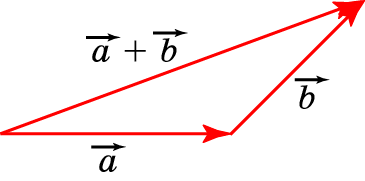 [Speaker Notes: В режиме слайдов ответы появляются после кликанья мышкой]
Свойства сложения векторов
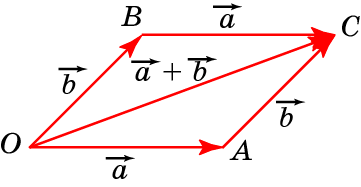 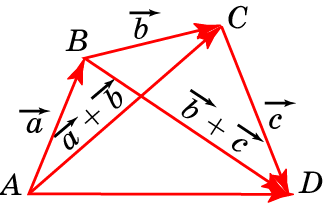 [Speaker Notes: В режиме слайдов ответы появляются после кликанья мышкой]
Умножение вектора на число
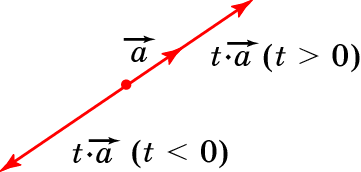 [Speaker Notes: В режиме слайдов ответы появляются после кликанья мышкой]
Свойства
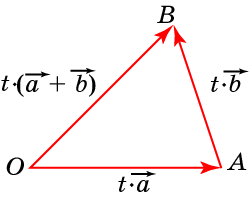 Для умножения вектора на число справедливы свойства, аналогичные свойствам умножения чисел, а именно:
[Speaker Notes: В режиме слайдов ответы появляются после кликанья мышкой]
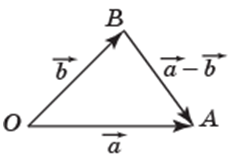 [Speaker Notes: В режиме слайдов ответы появляются после кликанья мышкой]
Упражнение 1
В каком случае длина суммы векторов равна сумме длин слагаемых?
Ответ: Если векторы одинаково направлены.
[Speaker Notes: В режиме слайдов ответы появляются после кликанья мышкой]
Упражнение 2
Ответ: а) Да;
б) нет.
[Speaker Notes: В режиме слайдов ответы появляются после кликанья мышкой]
Упражнение 3
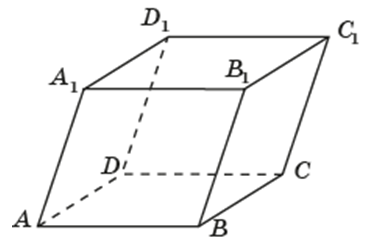 [Speaker Notes: В режиме слайдов ответы появляются после кликанья мышкой]
Упражнение 4
Сколько различных векторов задают рёбра параллелепипеда ABCDA1B1C1D1?
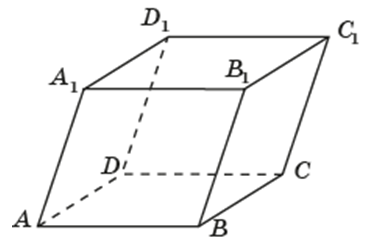 Ответ: 6.
[Speaker Notes: В режиме слайдов ответы появляются после кликанья мышкой]
Упражнение 5
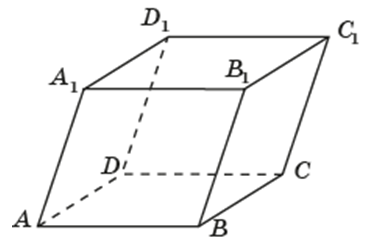 [Speaker Notes: В режиме слайдов ответы появляются после кликанья мышкой]
Упражнение 6
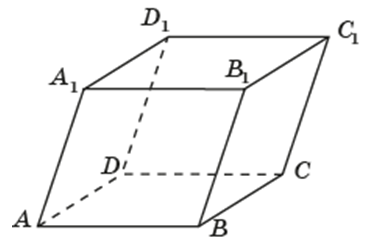 [Speaker Notes: В режиме слайдов ответы появляются после кликанья мышкой]
Упражнение 7
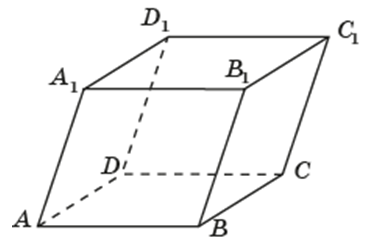 [Speaker Notes: В режиме слайдов ответы появляются после кликанья мышкой]
Упражнение 8
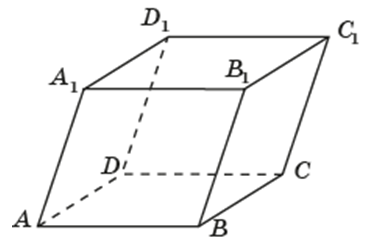 [Speaker Notes: В режиме слайдов ответы появляются после кликанья мышкой]
Упражнение 9
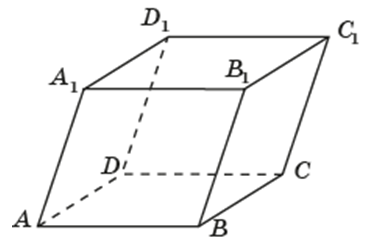 Ответ: а) Да;
б) да;
в) да;
г) нет.
[Speaker Notes: В режиме слайдов ответы появляются после кликанья мышкой]
Упражнение 10
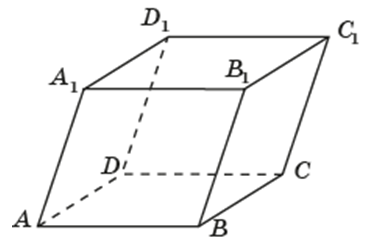 [Speaker Notes: В режиме слайдов ответы появляются после кликанья мышкой]
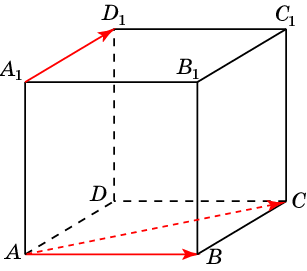 Упражнение 11
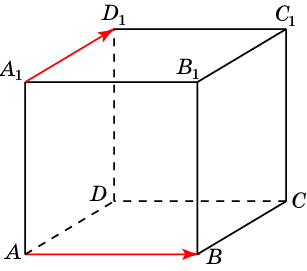 [Speaker Notes: В режиме слайдов ответы появляются после кликанья мышкой]
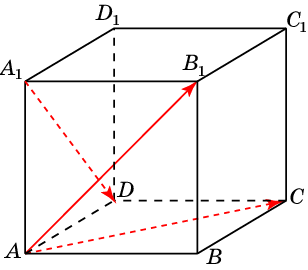 Упражнение 12
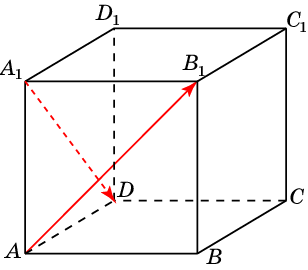 [Speaker Notes: В режиме слайдов ответы появляются после кликанья мышкой]
Упражнение 13
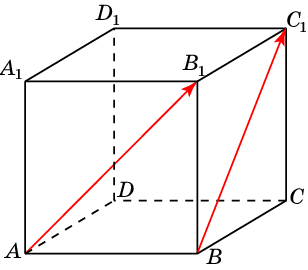 [Speaker Notes: В режиме слайдов ответы появляются после кликанья мышкой]
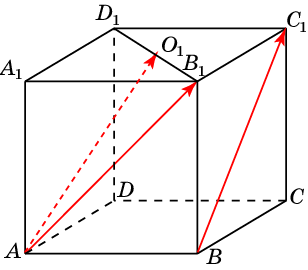 Упражнение 14
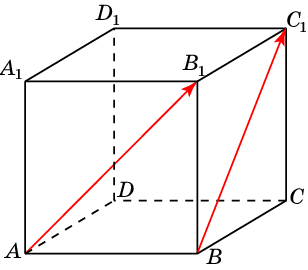 [Speaker Notes: В режиме слайдов ответы появляются после кликанья мышкой]